STUDY GUIDE
ENDOCRINE-II MODULE
THIRD YEAR MBBS
Forensic Genetics
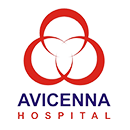 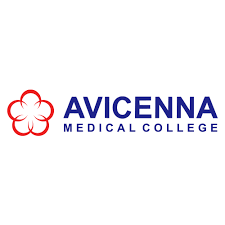 3RD YEAR MBBS,  ENDOCRINE II MODULE
AVICENNA MEDICAL COLLEGE
STUDY GUIDE FOR ENDOCRINE-II MODULE
Page | 2
AVICENNA MEDICAL COLLEGE
3RD YEAR MBBS, ENDOCRINE II MODULE
Module name: Endocrine-II
Year: Three	Duration: 4 weeks 
Timetable hours: Lectures, Case-Based Integrated Learning (CBIL), Clinical Rotations, learning  experience in LNH outreach centers, Laboratory, Practical, Demonstrations, Skills, Self-Study  Credit hours: 3 credit hours in theory and 1.5 credit hours in practical

MODULE INTEGRATED COMMITTEE
DEPARTMENTS’& RESOURCE PERSONS’ FACILITATING LEARNING
Page | 3
3RD YEAR MBBS, ENDOCRINE II MODULE
AVICENNA MEDICAL COLLEGE
INTRODUCTION

WHAT IS A STUDY GUIDE?

It is an aid to:

Inform students how student learning program of the semester-wise module has been  organized
Help students organize and manage their studies throughout the module
Guide students on assessment methods, rules and regulations

THE STUDY GUIDE:
Communicates information on organization and management of the module.  This will help the student to contact the right person in case of any difficulty.
Defines the objectives which are expected to be achieved at the end of the module.
Identifies the learning strategies such as lectures, small group teachings, clinical skills,  demonstration, tutorial and case based learning that will be implemented to achieve the  module objectives.
Provides a list of learning resources such as books, computer assisted learning programs,  web- links, journals, for students to consult in order to maximize their learning.
Highlights information on the contribution of continuous and semester examinations on the  student’s overall performance.
Includes information on the assessment methods that will be held to determine every student’s  achievement of objectives.
Focuses on information pertaining to examination policy, rules and regulations.

CURRICULUM FRAMEWORK
Students will experience integrated curriculum similar to previous modules of all 5 semesters.
INTEGRATED CURRICULUM comprises of system-based modules such as GIT & Liver II, Renal & Excretory  System II and Endocrinology II which links basic science knowledge to clinical problems. Integrated  teaching means that subjects are presented as a meaningful whole. Students will be able to have better  understanding of basic sciences when they repeatedly learn in relation to clinical examples.
LEARNING EXPERIENCES: Case based integrated discussions, skills acquisition in skills lab. computer-  based assignments, learning experiences in clinics, wards, and outreach centers.
Page | 4
AVICENNA MEDICAL COLLEGE	3RD YEAR MBBS, ENDOCRINE II MODULE

INTEGRATING DISCIPLINES OF ENDOCRINE MODULE-II
LEARNING METHODOLOGIES

The following teaching / learning methods are used to promote better understanding:

Interactive Lectures
Small Group Discussion
Case- Based Integrated Learning (CBIL)
Clinical Experiences
Clinical Rotations
Experience in LNH outreach centers
Practicals
Skills session
Self-Directed Study

INTERACTIVE LECTURES: In large group, the lecturer introduces a topic or common clinical conditions and  explains the underlying phenomena through questions, pictures, videos of patients’ interviews,  exercises, etc. Students are actively involved in the learning process.
Page | 5
AVICENNA MEDICAL COLLEGE	3RD YEAR MBBS, ENDOCRINE II MODULE

SMALL GROUP SESSION: This format helps students to clarify concepts, acquire skills or desired  attitudes. Sessions are structured with the help of specific exercises such as patient case, interviews or  discussion topics. Students exchange opinions and apply knowledge gained from lectures, tutorials and self  study. The facilitator role is to ask probing questions, summarize, or rephrase to help clarify concepts.
CASE- BASED INTEGRATED LEARNING (CBIL): A small group discussion format where learning is focused  around a series of questions based on a clinical scenario. Students’ discuss and answer the questions  applying relevant knowledge gained previously in clinical and basic health sciences during the module and  construct new knowledge. The CBIL will be provided by the concern department.

CLINICAL LEARNING EXPERIENCES: In small groups, students observe patients with signs and symptoms  in hospital wards, clinics and outreach centers. This helps students to relate knowledge of basic and  clinical sciences of the module and prepare for future practice.
CLINICAL ROTATIONS: In small groups, students rotate in different wards like Medicine, Pediatrics,  Surgery, Obs & Gyne, ENT, Eye, Family Medicine clinics, outreach centers & Community Medicine  experiences. Here students observe patients, take histories and perform supervised clinical  examinations in outpatient and inpatient settings. They also get an opportunity to observe medical  personnel working as a team. These rotations help students relate basic medical and clinical  knowledge in diverse clinical areas.
EXPERIENCE IN LNH OUTREACH CENTERS: Learning at outreach centers of LNH have been organized  and incorporated as part of training of third year medicinal students. The objective is to provide  clinical training experiences for students in primary care settings.

PRACTICAL: Basic science practicals related to pharmacology, microbiology, pathology, forensic medicine,  and community medicine have been schedule for student learning.
SKILLS SESSION: Skills relevant to respective module are observed and practiced where applicable in  skills laboratory.

SELF-DIRECTED STUDY: Students’ assume responsibilities of their own learning through individual study,  sharing and discussing with peers, seeking information from Learning Resource Center, teachers and  resource persons within and outside the college. Students can utilize  the time within the college  scheduled hours of self-study.
Page | 6
3RD YEAR MBBS,  ENDOCRINE II MODULE
AVICENNA MEDICAL COLLEGE
SEMESTER 6 MODULE 3 : ENDOCRINOLOGY-II
INTRODUCTION
The endocrine system is responsible for monitoring changes occurring in human’s internal and external  environment. It works in conjunction with nervous system for adaptation in response to these changes. It  plays a key role in maintenance of whole body homeostatsis and thus balancing wellbeing and ailment  throughout the life.

As part of the spiral II of our integrated module, the emphasis of this three weeks module will be to correlate  already built concepts of underlying principles of endocrinology with their clinical presentations, their  pathologies and treatment options.
Our major emphasis will be on Hypothalamic - pituitary axis, thyroid gland, parathyroid gland, adrenal gland,  and pancreatic hormones.
Our instructional strategies will prominently focus on methods available for the diagnosis of specific  endocrine diseases. This includes physical examination findings, measurement of electrolyte and hormone  levels and surgical and pharmacological treatment options.

This study guide will help you prioritize the important topics for learning in relation to the module objectives  through lectures, demonstrations, tutorials, practicals and skill lab sessions.
Page | 7
3RD YEAR MBBS,  ENDOCRINE II MODULE
AVICENNA MEDICAL COLLEGE
COURSE OBJECTIVES AND STRATEGIES
At the end of the module the students will be able to:
Page | 8
3RD YEAR MBBS,  ENDOCRINE II MODULE
AVICENNA MEDICAL COLLEGE
Page | 9
3RD YEAR MBBS, ENDOCRINE II MODULE
AVICENNA MEDICAL COLLEGE
Page | 10
3RD YEAR MBBS, ENDOCRINE II MODULE
AVICENNA MEDICAL COLLEGE
Page | 11
3RD YEAR MBBS, ENDOCRINE II MODULE
AVICENNA MEDICAL COLLEGE
Page | 12
3RD YEAR MBBS, ENDOCRINE II MODULE
AVICENNA MEDICAL COLLEGE
Page | 13
3RD YEAR MBBS, ENDOCRINE II MODULE
AVICENNA MEDICAL COLLEGE
Page | 14
3RD YEAR MBBS, ENDOCRINE II MODULE
AVICENNA MEDICAL COLLEGE
Page | 15
3RD YEAR MBBS, ENDOCRINE II MODULE
AVICENNA MEDICAL COLLEGE
Apart from attending daily scheduled sessions, students too should engage in self-study to ensure  that all the objectives are covered.
Page | 16
3RD YEAR MBBS, ENDOCRINE II MODULE
AVICENNA MEDICAL COLLEGE
LEARNING RESOURCES
Page | 17
3RD YEAR MBBS, ENDOCRINE II MODULE
AVICENNA MEDICAL COLLEGE
Page | 18
AVICENNA MEDICAL COLLEGE
3RD YEAR MBBS, ENDOCRINE II MODULE
ADDITIONAL LEARNING RESOURCES
Page | 19
3RD YEAR MBBS, ENDOCRINE II MODULE
AVICENNA MEDICAL COLLEGE
ASSESSMENT METHODS:

Theory:
Best Choice Questions (BCQs) also known as MCQs (Multiple Choice Questions) are used to asses  objectives covered in each module.

A BCQ has a statement or clinical scenario followed by four options (likely answer).
Students after reading the statement/scenario select ONE, the most appropriate response  from the given list of options.
Correct answer carries one mark, and incorrect ‘zero mark’. There is no negative marking.
Students mark their responses on specified computer-based/OMR sheet designed for AVMC
EMQs:
An EMQ has:
An option list of 5-15 which may be nerve supply, functions, diagnosis, investigations etc
A Lead In –Statement/Question
Two to four Stems or Clinical Scenarios
For each stem or clinical scenario, the student should choose the most appropriate option from the  option list.
A single option can be used once, more than once or not at all.
Correct answer carries one mark and incorrect ‘zero mark’. There is NO negative marking.
Student mark their responses on a specified computer-based sheet for EMQs.
OSPE/OSCE: Objective Structured Practical/Clinical Examination:

Each student will be assessed on the same content and have same time to complete the task.
Comprise of 12-25 stations.
Each station may assess a variety of clinical tasks, these tasks may include history taking, physical  examination, skills and application of skills and knowledge
Stations are observed, unobserved, interactive and rest stations.
Observed and interactive stations will be assessed by internal or external examiners.
Unobserved will be static stations in which there may be an X-ray, Labs reports, pictures, clinical  scenarios with related questions for students to answer.
Rest station is a station where there is no task given and in this time student can organize  his/her thoughts.
Page | 20
3RD YEAR MBBS, ENDOCRINE II MODULE
AVICENNA MEDICAL COLLEGE
AVMC nternal Evaluation Policy

Students will be assessed to determine achievement of module objectives through the following:
Module Examination: will be scheduled on completion of each module. The method of  examination comprises theory exam which includes BCQs and OSPE (Objective Structured Practical  Examination).
Graded Assessment of students by Individual Department: Quiz, viva, practical, assignment, small
group activities such as CBL, TBL, TOL, online assessment, ward activities, examination, and log  book.
Marks of both modular examination and graded assessment will constitute 20% weightage.
As per UHS policy, this 20% will be added by UHSto Semester Examination.
Formative Assessment
Individual department may hold quiz or short answer questions to help students assess their  own learning. The marks obtained are not included in the internal evaluation
More than 75% attendance is needed  to sit for the modular and semester  examinations
Page | 21
AVICENNA MEDICAL COLLEGE	3RD YEAR MBBS, ENDOCRINE II MODULE

MODULAR EXAMINATION RULES & REGULATIONS (AVMC)
Student must report to examination hall/venue, 30 minutes before the exam.
Exam will begin sharp at the given time.
No student will be allowed to enter the examination hall after 15 minutes of scheduled  examination time.
Students must sit according to their roll numbers mentioned on the seats.
Cell phones are strictly not allowed in examination hall.
If any student is found with cell phone in any mode (silent, switched off or on) he/she will be not be  allowed to continue their exam.
No students will be allowed to sit in exam without University Admit Card, AVMCCollege ID Card and  Lab Coat
Student must bring the following stationary items for the exam: Pen, Pencil, Eraser, and  Sharpener.
Indiscipline in the exam hall/venue is not acceptable. Students must not possess any written  material or communicate with their fellow students.
Page | 22
AVICENNA MEDICAL COLLEGE	3RD YEAR MBBS, ENDOCRINE II MODULE

Examination Protocols:
In each semester, module will be assessed by theory paper comprising MCQs and EMQs. For
example semester 6 will have separate theory paper of GIT & Liver II, Renal & Excretory System II and
Endocrinology II modules.
There will be one OSPE (Objective Structured Practical Examination)/OSCE (Objective Structured  Clinical Examinations) which will cover all three modules of semester six.
Theory

Theory paper will comprise of 80 one best type MCQs and 20 EMQs.
Time duration for theory paper will be 120 minutes.
Students will mark their responses on UHS specified response sheets assessed by computer  software.
It will carry out 80% contribution in theory results of the Semester.
There is no negative marking.

OSPE/OSCE:
It may comprise between 12- 25 stations. Each station will carry 10 marks.

UHS Grading System

It will be based on GPA – 4 system
A candidate obtaining GPA less than 2.00 (50%) is declared un-graded (fail).
Cumulative transcript is issued at the end of clearance of all modules.
Page | 23
3RD YEAR MBBS, ENDOCRINE II MODULE
AVICENNA MEDICAL COLLEGEE
Retake Examination
Retake examinations are for those students who fail in semester examinations, and those who have  passed semester examinations with GPA less than 3.0 may reappear in respective retake examination  to improve grades.

The format of the retake examination is exactly the same as in semester examinations.

Retake examination will be conducted 3 weeks after declaration of results.
Promotion to next class

Students who pass both semester examinations are promoted from first year to second year.

Students who fail the MBBS first year semester retake examination will be promoted to second year.
Students will be promoted from second year to third year and onward only if they have passed the  semester examinations of that year.

Clearance of all modules and their components of semester one to four are mandatory for  promotion from second year to third year (as per PMDC rules).

As per PMDC rules any candidate failing to clear a module or its component in four (1+3)  attempts is not allowed to carry out further medical education.

Clearance of all modules and their components of semester/s are mandatory for promotion from  third year onward.
Page | 24
AVICENNA MEDICAL COLLEGE	3RD YEAR MBBS, ENDOCRINE II MODULE

CBL  1: HYPERTHYROIDISM
Learning objectives

Discuss the structure and functions of thyroid gland.
Recognize the mechanism of action of thyroid hormones and regulation.
Relate the clinical picture with the presentation of such clinical condition.
Identify the anatomical structures of the endocrine gland in front of the neck.
Discuss the synthesis of T3 T4.
Interpret thyroid function tests.
Formulate the management plan for thyroid dysfunctions.

Case 

30 year old female presented with weight loss, diarrhea, and heat intolerance for five weeks along with  palpitations, and excessive sweating. On examination she had swelling in front of neck, fine tremors at both out  stretched hands. Palms are sweaty and warm. Her facial features and eyes are like below:
Vitals:

Blood Pressure: 140/60mm Hg
Pulse: 140 bpm Irregularly irregular
Lab Investigations:
Page | 25
3RD YEAR MBBS, ENDOCRINE II MODULE
AVICENNA MEDICAL COLLEGE
QUESTIONS

Which endocrine gland is involved in this case?
How would you interpret the thyroid function test of the above case?
What has happened to her eyes? And what is this condition called?
Why pulse is irregular and what is this condition called?
How thyroid hormone is playing role for normal functions of the body?
How iodine is incorporated in thyroid gland and hormone and what other macromolecules are involved for its  synthesis?
What further investigations would you consider?
How would you manage this patient and monitor the treatment? 9. What is the role of surgery in  hyperthyroidism with goiter?
Page | 26
AVICENNA MEDICAL COLLEGE	3RD YEAR MBBS,  ENDOCRINE II MODULE

CBL  2: CUSHING SYNDROME
Learning objectives

The student should be able to

Describe the role cortisol and its production.
Differentiate between Cushing syndrome and disease.
Diagnose Cushing syndrome
Formulate the management plan of patients with Cushing syndrome
Identify and manage complication of cushing syndrome.

Case 
42- year-old woman presented in medical OPD with three month history of headache and narrowing of her  visual field. This has badly effecting her driving. She revealed further that she has gained 11 kg for past eight  months and noticed growth of coarse facial hairs on her face. On examination she has round flushing face with  collection of fat on base of her neck and upper back. She can’t stand without support from sitting position.
Abdomen has broad 1.5 cm purplish striae. Bitemporal hemianopia was found on confrontation perimetry.

Investigations:
Low dose dexametasone failed to suppress cortisol below 1.8 mg/dl and on high dose dexametasone  suppression test, the cortisol was suppressed more than 50 % from baseline.

MRI pituitary showed macroadenoma with suprasellar and cavernous sinus extension was noted.

QUESTIONS:

Which endocrine glands are involved in this case?
How would you interpret tests in this case?
How cortisol is regulated in the body?
What is the gold standard test for differentiating cushing syndrome from cushing disease?
What is the patho-physiology of Stria and musle weakness?
How would you manage this patient?
What is the mechanism of diabetes in this patient?
Page | 27